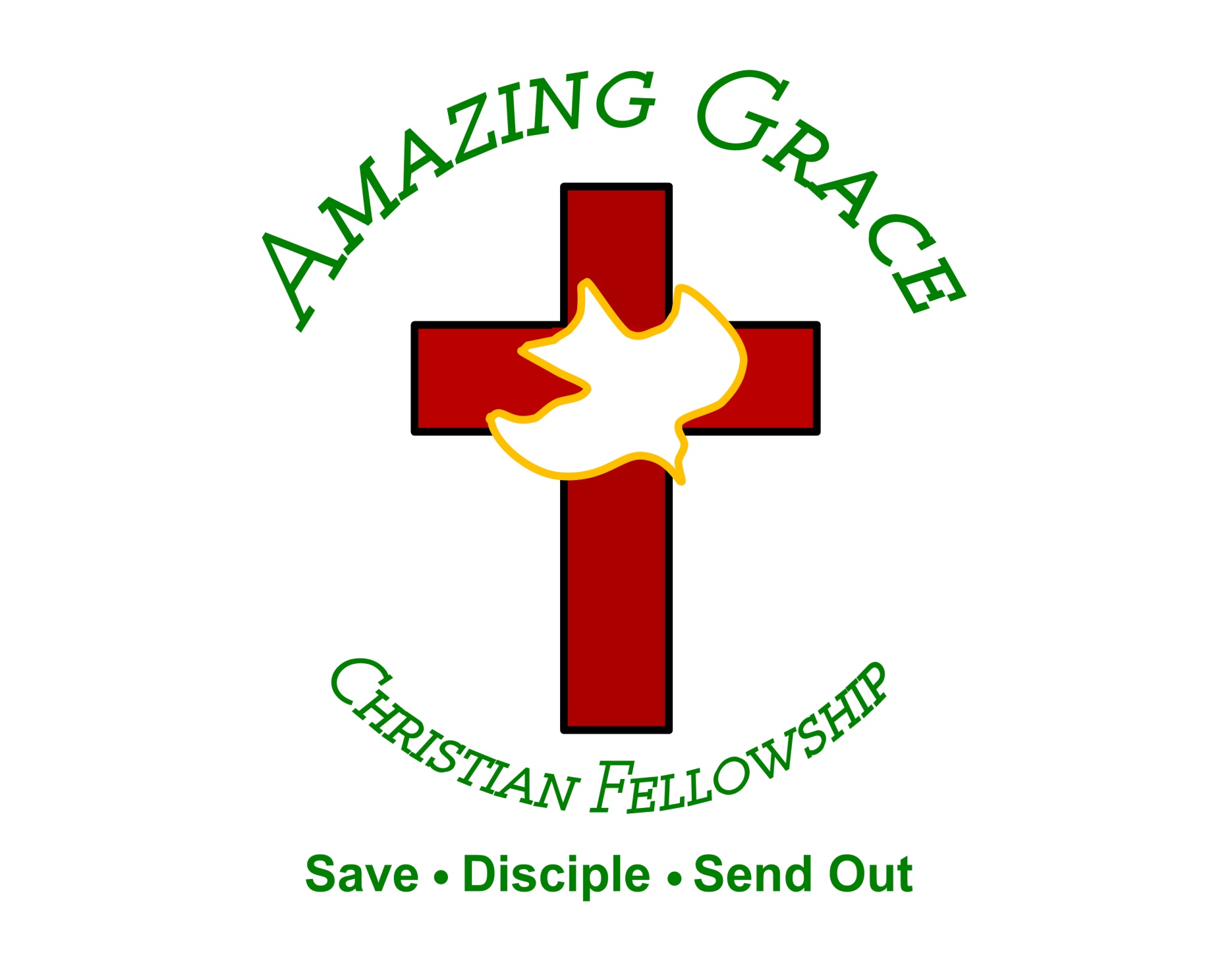 Praise
(Elevation Worship)
Let everything That has breath Praise the Lord (you got it) Praise the Lord Let everything (let everything)
(Hey) that has breath (Hey) praise the Lord (Hey) praise the Lord I'll praise in the valley Praise on the
mountain (yeah) I'll praise when I'm sure Praise when I'm doubting (yes, sir) I'll praise when
outnumbered Praise when surrounded 'Cause praise is the water My enemies drown in As long as I'm breathing I've got a reason to Praise the Lord Oh, my
soul (c'mon) Praise the Lord Oh, my soul (hey) I'll praise when I feel it And I'll praise when I don’t I'll
praise 'cause I know You're still in control Because my praise is a weapon It's more than a sound (more
than a sound) Oh, my praise is the shout That brings Jericho down (oh) As long as I'm breathing I've got a
reason to Praise the Lord (c'mon) Oh, my soul (So I'm gonna) praise the Lord Oh, my soul I
won't be quiet, my God is alive So how could I keep it inside? Praise the Lord Oh, my soul
(Praise the Lord).
”Waymaker”
(Tasha Cobbs )
[Verse 1] You are here, moving in our midst I worship You, I worship You You are here,
working in this place I worship You, I worship You
You are here, moving in our midst I worship You, I
worship You You are here, working in this place
I worship You, I worship You [Chorus] You are
Waymaker, miracle worker Promise keeper, light in the darkness My God, that is who You are You are
Waymaker, miracle worker Promise keeper, light in the darkness My God, that is who You are [Verse 2]
You are here, touching every heart I worship You, I worship You You are here, healing every heart I
worship You, I worship You [Verse 3] You are here, turning lives around I worship You, I worship You You
are here, mending every heart I worship You, yeah, I worship You, Lord [Chorus] And You are Waymaker,
miracle worker Promise keeper, light in the darkness
My God, that is who You are Yeah, You are the
waymaker Waymaker, miracle worker Promise keeper, light in the darkness My God, that is who
You are Yeah, sing it again You are, yeah Waymaker, miracle worker Promise keeper, light in the darkness
My God, that is who You are Oh, it's who You are, Jesus, yeah Waymaker, miracle worker Promise
keeper, light in the darkness My God, that is who You are You might also like Way Maker [Refrain]
Sing that is who You are Oh, that is who You are
(That is who You are) Oh, and that is who You are (That is who You are) My Jesus, that is who You are
(That is who You are) Oh, we lift You up, that is who You are (That is who You are) My Jesus [Chorus]
Waymaker, miracle worker Promise keeper, light in the darkness My God, that is who You are Yes it is,
that is who You are Waymaker, miracle worker Promise keeper, light in the darkness My God, that is
who You are [Bridge] Let's sing this together, even when I don't see it Come on, even when Even when
I don't see it, You're working Even when I don't feel it, You're working You never stop, You never stop
working You never stop, You never stop working Come on And even when I don't see it, You’re
working Even when I don't feel it, You're working You never stop, You never stop working You never stop,
You never stop working Oh-oh Even when I don't see it, You're working Even when I don't feel it, You’re
working You never stop, You never stop working You never stop, You never stop working Even when I
don't see it, You're working Even when I don't feel it, You're working You never stop, You never stop
working You never stop, You never stop working
[Chorus] You are the way maker, yeah Waymaker,
miracle worker Promise keeper, light in the darkness
My God, that is who You are Waymaker, miracle
worker Promise keeper, light in the darkness My God, that is who You are
“Worthy Of It All”
(Bethel Music)
All the saints and angels. They bow before the throne. All the elders cast their crowns before the
Lamb of God and sing.  All the saints and angels. They bow before your throne. All the elders cast their
Crowns before the lamb of God and sing. You are worthy of it all. You are worthy of it all. For from you
All. For from you are all things and to you are all things. You deserve the glory. Day and night, night
Night and day. Let incense arise. Day and night, night and day. Let incense arise. Day and night, night
And day let incense arise. Day and night night and day. You are worthy of it all. You are worthy of it all
For from you are al things. And to you are all things. You deserve the glory. You are worthy of it all. You
Are worthy of it all. For from you are all things and to you are all things. You deserve the glory. We exalt
Thee. We exalt thee. We exalt thee, Oh, Lord.
We exalt thee. We exalt thee, We exalt thee, Oh
“Great are you Lord”
(All Sons and Daughters)
You give life, You are love. You bring light in the darkness. You give hope, You restore
Every heart that is broken. And great are you Lord. It’s your breath in our lungs so we
Pour out our praise. We pour out our praise.
It’s your breath in our lungs. So we pour out
Our praise to you only. You give life, you are love. You bring light to the darkness. You
Give hope, You restore. Every heart that is broken. Great are you Lord. It’s your breath
In our lungs. So we pour out our praise we pour out our praise. It’s your breath in our
Lungs so we pour out our praise to you only. It’s your breath in our lungs. So we
Pour out our praise we pour out our praise. It’s your breath in our lungs. So we pour out
Our praise to you only. And all the earth will shout your praise. Our hearts will cry, these
Bones will sing. Great are You, Lord. And all the earth will shout your praise. Our hearts
Will cry these bones will sing. Great are you,Lord. And all the earth will shout your
Praise Our hearts will cry these bones will sing. Great are you, Lord. It’s your breath in
Our Lungs. So we pour out our praise. We pour out our praise. It’s your breath in our
Lungs so we pour out our praise to you only. Great are you, Lord. It’s your breath in
Our lungs so we pour out our praise. Pour out our praise. It’s your breath in our lungs
So we pour out our praise to you only. Great are you , Lord.
“Goodness of God”
(Bethel)
I love you Lord. For your mercy never fails me. All my days, I’ve been held in your hands. From the
moment when I wake up until I lay my head. Oh, I will sing of the goodness of God. And all my life you
have been faithful. And all my life you have been so so good. With every breath that I am able. Oh, I will
sing of the Goodness of God. I love your voice. You have led me through the fire. In darkest night. You
are close like no other. I’ve known you as a father. I’ve known you as a friend. And I have lived in the
Goodness of God. And all my life you have been faithful. All my life you have been so so good.
With every breath that I am able. Oh, I will sing of the goodness of God. You goodness is running after
It’s running after me. Your goodness is running after. It’s running after me. With my life laid down I
Surrender now I give you everything. Cause your goodness is running after. It’s running after me.
Cause your goodness is running after. It’s running after me. Your goodness is running after. It’s
Running after me. With my life laid down I surrender now. I give you everything. Cause your goodness is
Running after it’s running after me. And all my life you have been faithful. All my life you have been so
So good. With every breath that Iam able. I will sing of the goodness of God.
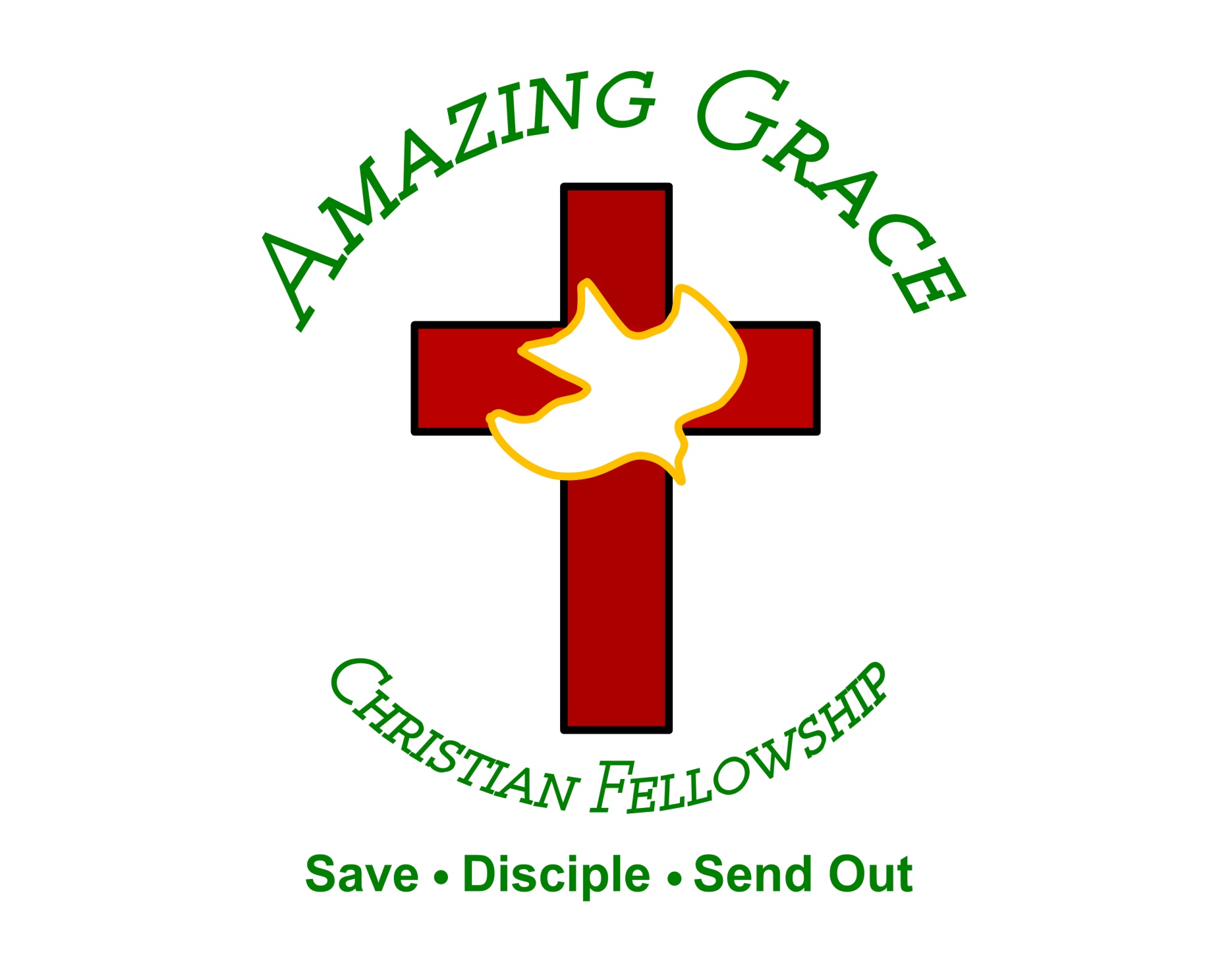 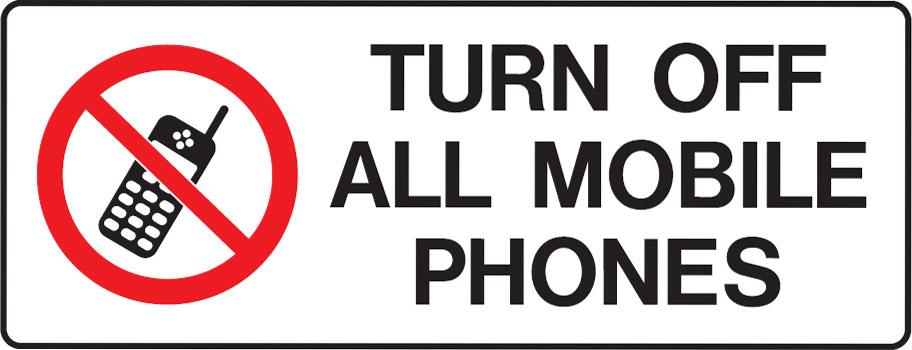 Rewards of Faithfulness
by Pastor Fee Soliven
2 Kings 18:1-8
Sunday Morning
May 26, 2024
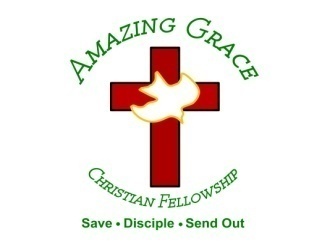 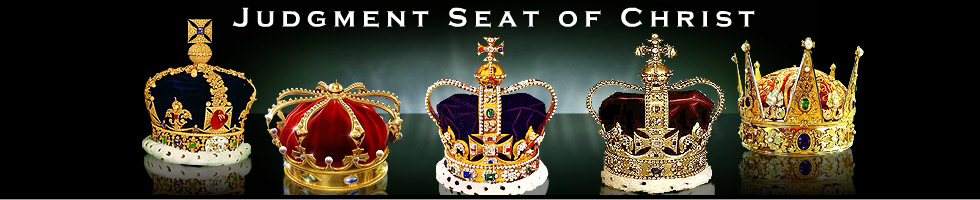 2 Kings 18:1-8
1 Now it came to pass in the third year of Hoshea the son of Elah, king of Israel, that Hezekiah the son of Ahaz, king of Judah, began to reign. 2 He was twenty-five years old when he became king, and he reigned twenty-nine years in Jerusalem. His mother's name was Abi the daughter of Zechariah.
3 And he did what was right in the sight of the LORD, according to all that his father David had done. 4 He removed the high places and broke the sacred pillars, cut down the wooden image and broke in pieces the bronze serpent that Moses had made; for until those days the children of Israel burned incense to it, and called it Nehushtan.
5 He trusted in the LORD God of Israel, so that after him was none like him among all the kings of Judah, nor who were before him. 6 For he held fast to the LORD; he did not depart from following Him, but kept His commandments, which the LORD had commanded Moses.
7 The LORD was with him; he prospered wherever he went. And he rebelled against the king of Assyria and did not serve him. 8 He subdued the Philistines, as far as Gaza and its territory, from watchtower to fortified city.
"Heaven is not our goal; it is our Destiny"
1. Results of Unfaithfulness
Hosea 4:1-4
1 Hear the word of the LORD, You children of Israel, For the LORD brings a charge against the inhabitants of the land: "There is no truth or mercy Or knowledge of God in the land. 2 By swearing and lying, Killing and stealing and committing adultery, They break all restraint, With bloodshed upon bloodshed.
3 Therefore the land will mourn; And everyone who dwells there will waste away With the beasts of the field And the birds of the air; Even the fish of the sea will be taken away. 4 "Now let no man contend, or rebuke another;
Proverbs 25:19
“Confidence in an unfaithful man in time of trouble Is like a bad tooth and a foot out of joint”
James 4:4-5
4 Adulterers and adulteresses! Do you not know that friendship with the world is enmity with God? Whoever therefore wants to be a friend of the world makes himself an enemy of God. 5 Or do you think that the Scripture says in vain, "The Spirit who dwells in us yearns jealously"?
John 12:31
“Now is the judgment of this world; now the ruler of this world will be cast out”
Ephesians 2:2
in which you once walked according to the course of this world, according to the prince of the power of the air, the spirit who now works in the sons of disobedience…
1 John 5:19
We know that we are of God, and the whole world lies under the sway of the wicked one.
Romans 8:7-8
7 Because the carnal mind is enmity against God; for it is not subject to the law of God, nor indeed can be. 8 So then, those who are in the flesh cannot please God.
2 Timothy 4:10
“for Demas has forsaken me, having loved this present world, and has departed for Thessalonica”
1 John 2:15-17
15 Do not love the world or the things in the world. If anyone loves the world, the love of the Father is not in him. 16 For all that is in the world--the lust of the flesh, the lust of the eyes, and the pride of life--is not of the Father but is of the world. 17 And the world is passing away, and the lust of it; but he who does the will of God abides forever.
2. Remove the Idols that won’t go away on their own!
2 Kings 18:3-4
3 And he did what was right in the sight of the LORD, according to all that his father David had done. 4 He removed the high places and broke the sacred pillars, cut down the wooden image and broke in pieces the bronze serpent that Moses had made; for until those days the children of Israel burned incense to it, and called it Nehushtan.
Judges 3:7
“So the children of Israel did evil in the sight of the LORD. They forgot the LORD their God, and served the Baals and Asherahs”
1 Kings 16:31-34
31 And it came to pass, as though it had been a trivial thing for him to walk in the sins of Jeroboam the son of Nebat, that he took as wife Jezebel the daughter of Ethbaal, king of the Sidonians; and he went and served Baal and worshiped him.
32 Then he set up an altar for Baal in the temple of Baal, which he had built in Samaria. 33 And Ahab made a wooden image. Ahab did more to provoke the LORD God of Israel to anger than all the kings of Israel who were before him.
Jeremiah 19:5
“(they have also built the high places of Baal, to burn their sons with fire for burnt offerings to Baal, which I did not command or speak, nor did it come into My mind)”
James 4:4-5
4 Adulterers and adulteresses! Do you not know that friendship with the world is enmity with God? Whoever therefore wants to be a friend of the world makes himself an enemy of God. 5 Or do you think that the Scripture says in vain, "The Spirit who dwells in us yearns jealously"?
4. God is Gracious and rewards His people with Favor, Mercy and Grace that are Faithful to Him!
“Demonstrated Delight”
Isaiah 66:1-2
1 Thus says the LORD: "Heaven is My throne, And earth is My footstool. Where is the house that you will build Me? And where is the place of My rest? 2 For all those things My hand has made, And all those things exist," Says the LORD. "But on this one will I look: On him who is poor and of a contrite spirit, And who trembles at My word.
2 Chronicles 16:9
“For the eyes of the LORD run to and fro throughout the whole earth, to show Himself strong on behalf of those whose heart is loyal to Him” …
Ephesians 2:8-9
8 For by grace you have been saved through faith, and that not of yourselves; it is the gift of God, 9 not of works, lest anyone should boast.
Hebrews 11:6
“But without faith it is impossible to please Him, for he who comes to God must believe that He is, and that He is a rewarder of those who diligently seek Him”
Romans 4:5
“But to him who does not work but believes on Him who justifies the ungodly, his faith is accounted for righteousness”
Philippians 3:9
“and be found in Him, not having my own righteousness, which is from the law, but that which is through faith in Christ, the righteousness which is from God by faith”
Psalm 37:23-24
23 The steps of a good man are ordered by the LORD, And He delights in his way. 24 Though he fall, he shall not be utterly cast down; For the LORD upholds him with His hand.
Romans 8:28
“And we know that all things work together for good to those who love God, to those who are the called according to His purpose”
Psalm 34:18
The LORD is near to those who have a broken heart, And saves such as have a contrite spirit.
Matthew 10:42
And whoever gives one of these little ones only a cup of cold water in the name of a disciple, assuredly, I say to you, he shall by no means lose his reward."
Revelation 2:10
“Do not fear any of those things which you are about to suffer. Indeed, the devil is about to throw some of you into prison, that you may be tested, and you will have tribulation ten days. Be faithful until death, and I will give you the crown of life”
Romans 4:7-8
7 "Blessed are those whose lawless deeds are forgiven, And whose sins are covered; 8 Blessed is the man to whom the LORD shall not impute sin."
Psalm 86:11-13
11 Teach me Your way, O LORD; I will walk in Your truth; Unite my heart to fear Your name. 12 I will praise You, O Lord my God, with all my heart, And I will glorify Your name forevermore. 13 For great is Your mercy toward me, And You have delivered my soul from the depths of Sheol.
Isaiah 41:10
Fear not, for I am with you; Be not dismayed, for I am your God. I will strengthen you, Yes, I will help you, I will uphold you with My righteous right hand.'
Matthew 28:20
“teaching them to observe all things that I have commanded you; and lo, I am with you always, even to the end of the age." Amen
1 Thessalonians 4:13-18
13 But I do not want you to be ignorant, brethren, concerning those who have fallen asleep, lest you sorrow as others who have no hope. 14 For if we believe that Jesus died and rose again, even so God will bring with Him those who sleep in Jesus.
15 For this we say to you by the word of the Lord, that we who are alive and remain until the coming of the Lord will by no means precede those who are asleep. 16 For the Lord Himself will descend from heaven with a shout, with the voice of an archangel, and with the trumpet of God. And the dead in Christ will rise first.
17 Then we who are alive and remain shall be caught up together with them in the clouds to meet the Lord in the air. And thus we shall always be with the Lord. 18 Therefore comfort one another with these words.
1 Corinthians 15:50-54
50 Now this I say, brethren, that flesh and blood cannot inherit the kingdom of God; nor does corruption inherit incorruption. 51 Behold, I tell you a mystery: We shall not all sleep, but we shall all be changed-- 52 in a moment, in the twinkling of an eye, at the last trumpet. For the trumpet will sound, and the dead will be raised incorruptible, and we shall be changed.
53 For this corruptible must put on incorruption, and this mortal must put on immortality. 54 So when this corruptible has put on incorruption, and this mortal has put on immortality, then shall be brought to pass the saying that is written: "Death is swallowed up in victory."
20 Again, when a righteous man turns from his righteousness and commits iniquity, and I lay a stumbling block before him, he shall die; because you did not give him warning, he shall die in his sin, and his righteousness which he has done shall not be remembered; but his blood I will require at your hand.
Acts 2:38-39
38 Then Peter said to them, "Repent, and let every one of you be baptized in the name of Jesus Christ for the remission of sins; and you shall receive the gift of the Holy Spirit. 39 For the promise is to you and to your children, and to all who are afar off, as many as the Lord our God will call."
Donate with our QR code app to 
Amazing Grace Christian Fellowship








Donations are Deeply Appreciated!
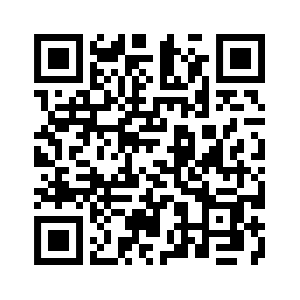 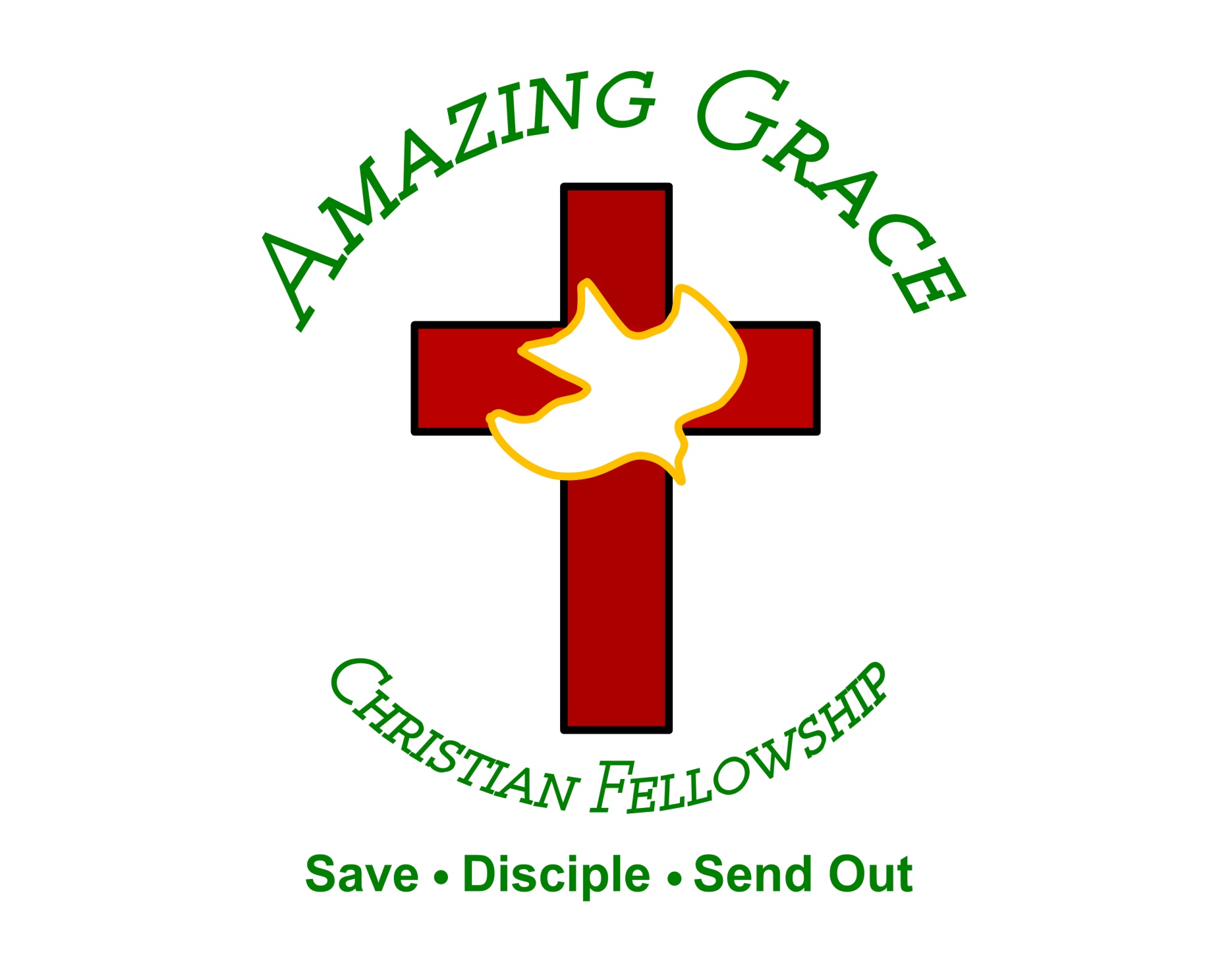